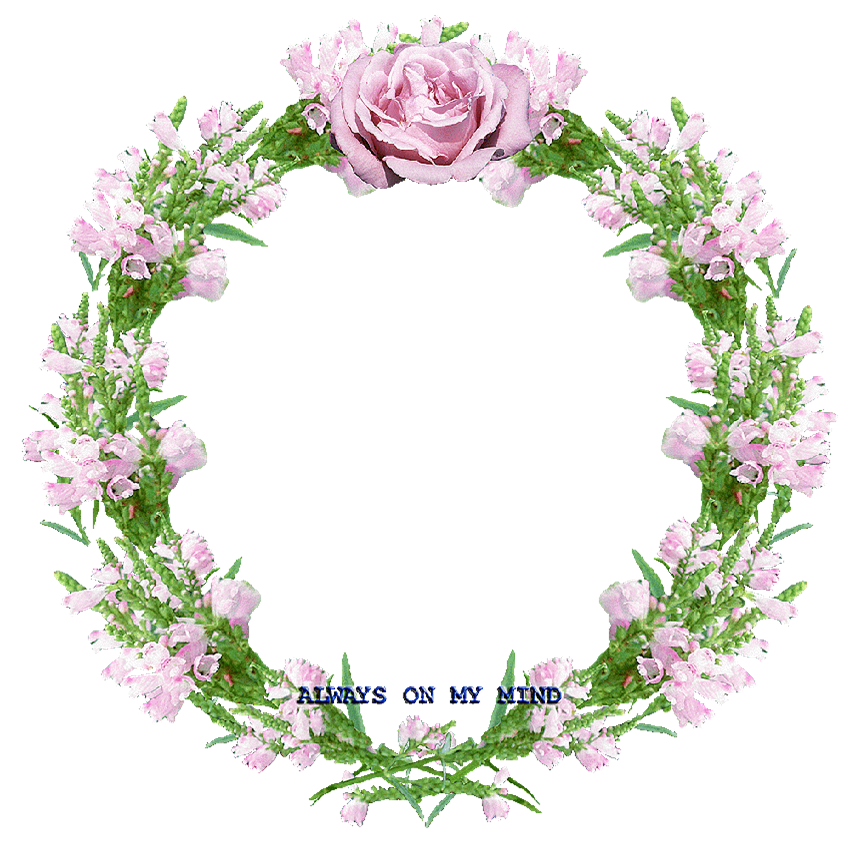 NHIỆT LIỆT CHÀO MỪNG 
CÁC EM HỌC SINH LỚP 8A7
GV thực hiện: Phạm Thị Hương
Trường THCS Long Biên
     Năm học 2020 - 2021
TIẾT 63: GIỚI THIỆU HÌNH CHÓP ĐỀU VÀ HÌNH CHÓP CỤT ĐỀU
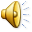 1. Hình chóp
Đỉnh
Cạnh bên
S
S
H×nh chãp S .ABCD
ABCD
- §¸y:Tứ giác ABCD
- §Ønh:
Chiều cao
Mặt bên
- MÆt bªn: SAB, SBC, SCD, SAD
A
D
Tứ giác
- §¸y:
H
- §Ønh: S
Gọi là hình chóp tứ giác
C
B
- §­ưêng cao: SH
Mặt đáy
- C¹nh bªn: SA, SB, SC, SD
D
A
C
B
Cách vẽ hình
Vẽ đáy ABCD là hình vuông 
( nhìn phối cảnh là hình bình hành)
2) Vẽ hai đường chéo của đáy và từ giao điểm của hai đường chéo vẽ đường cao với mặt phẳng đáy.
H
3) Trên đường cao lấy đỉnh S và nối S với các đỉnh của hình vuông
S
S
Đỉnh
Cạnh bên
mặt bên
Trung đoạn
Đường cao
D
A
.
H
I
C
B
Mặt đáy
2. Hình chóp đều
- §¸y : h×nh vu«ng
Hình chóp đều là hình chóp có đáy là một đa giác đều, các mặt bên là những tam giác cân bằng nhau có chung đỉnh (là đỉnh của hình chóp)
- MÆt bªn:SAB, SBC, SCD, SAD lµ tam gi¸c c©n b»ng nhau
Ta gọi S.ABCD là hình chóp tứ giác đều
h
h=138m
Có thể em chưa biết?
kim tự tháp Kê-ốp ở Ai Cập
Chiều cao của kim tự tháp Kê-ốp ở Ai Cập là h = 138m
Bài 37(SGK)/ 118
H·y xÐt sù ®óng, sai cña c¸c ph¸t biÓu sau:
H×nh chãp ®Òu cã ®¸y lµ h×nh thoi vµ ch©n ®­ưêng cao trïng víi giao ®iÓm hai ®ưêng chÐo cña ®¸y.
H×nh chãp ®Òu cã ®¸y lµ h×nh ch÷ nhËt vµ ch©n ®ư­êng cao trïng víi giao ®iÓm hai ®ưêng chÐo cña ®¸y.
S
S
Q
R
N
M
A
3. H×nh chãp côt ®Òu.
Cắt hình chóp đều bằng một mặt phẳng song song với đáy
D
PhÇn h×nh chãp n»m gi÷a mÆt ph¼ng ®ã vµ mÆt ph¼ng ®¸y cña h×nh chãp gäi lµ h×nh chãp côt ®Òu.
E
H
C
B
NhËn xÐt:  Mỗi mặt bên của hình chóp cụt đều là một hình thang cân.
Lục giác đều
Ngũ giác đều
Hình vuông
Tam giác cân
Tam giác cân
Tam giác cân
6
3
4
12
6
8
4
7
5
6
Bài: 36(SGK)/118
Tam giác đều
Tam giác cân
5
10
Bài 38: Trong các tấm bìa ở hình 121, em gấp lại tấm bìa nào thì có được một hình chóp đều ?
a)
b)
c)
d)
Hình 121
Đáy là tam giác đếu
Cắt từ tấm bìa cứng thành các hình như ở hình 118 rồi gấp lại để có những hình chóp đều.
?
Đáy là hình vuông
Hình 118
Cắt từ tấm bìa cứng thành các hình như ở hình 118 rồi gấp lại để có những hình chóp đều.
?
Hình 118
Bài 39: Thực hành. từ tờ giấy cắt ra một hình vuông rồi thực hiện các thao tác theo thứ tự từ 1 đến 6 để có thể ghép được các mặt bên của một hình chóp tứ giác đều (h.122)
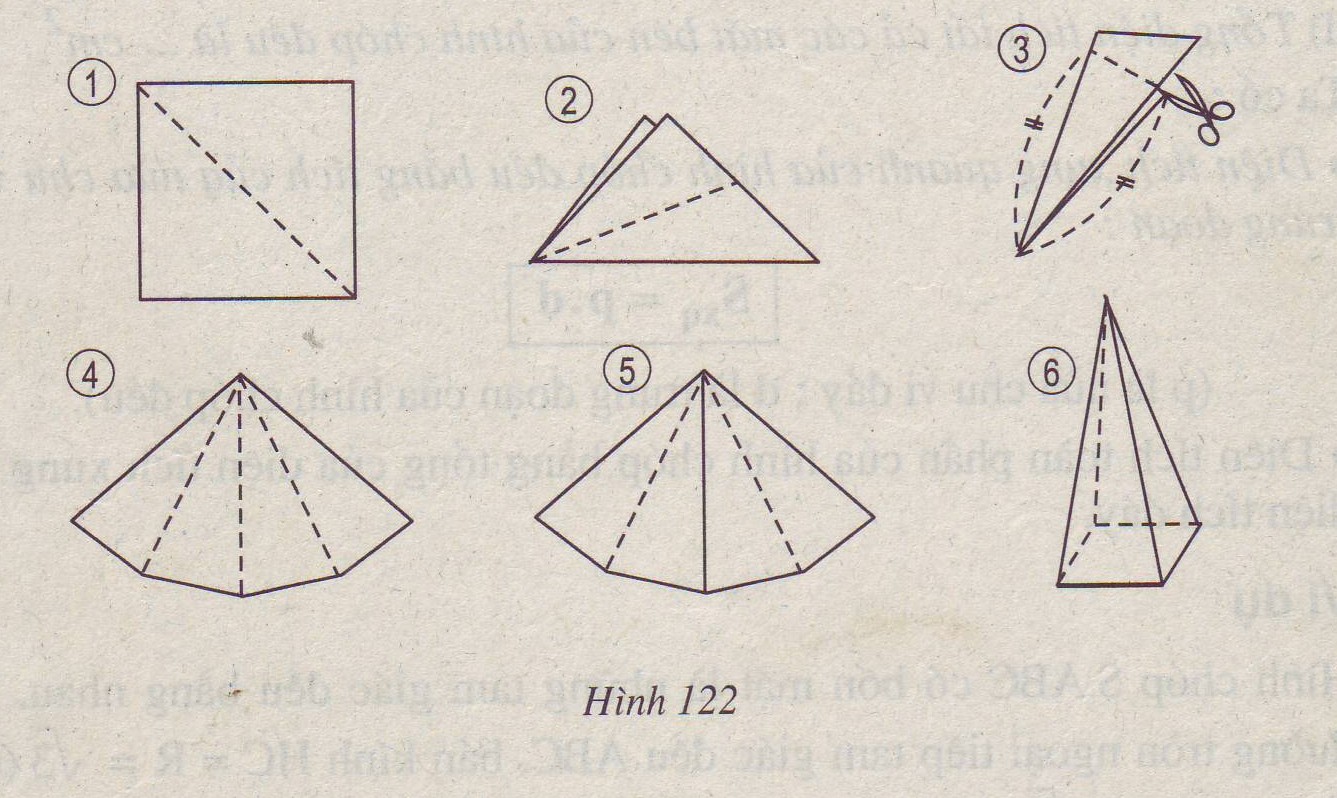 3
1
2
4
5
6
Qua bài học hôm nay chúng ta cần nắm được:
C¸c kh¸i niÖm: h×nh chãp, h×nh chãp ®Òu, h×nh chãp côt ®Òu.
2.C¸ch gäi tªn h×nh chãp theo ®a gi¸c ®¸y.
3. C¸ch vÏ h×nh chãp, h×nh chãp ®Òu.
H­Ưíng dÉn vÒ nhµ:
- LuyÖn c¸ch vÏ h×nh chãp, h×nh chãp    ®Òu.
- Lµm bµi bµi 56, 57/ SBT/ 122
- ChuÈn bÞ: vÏ, c¾t vµ gÊp miÕng b×a   nh­ h×nh 123/ SGK/ 120.
- §äc tr­íc bµi: “DiÖn tÝch xung quanh    cña h×nh chãp ®Òu”